государственное бюджетное общеобразовательное учреждение Самарской области основной общеобразовательной школы № 11имени Героев воинов-интернационалистов города Новокуйбышевска городского округа Новокуйбышевск Самарской области
структурное подразделение «Детский сад «Надежда»
Тема выступления на Региональной инновационной площадке:
 
«Психолого-педагогическое сопровождение семей воспитывающих детей с РАС в условиях дошкольной образовательной организации»
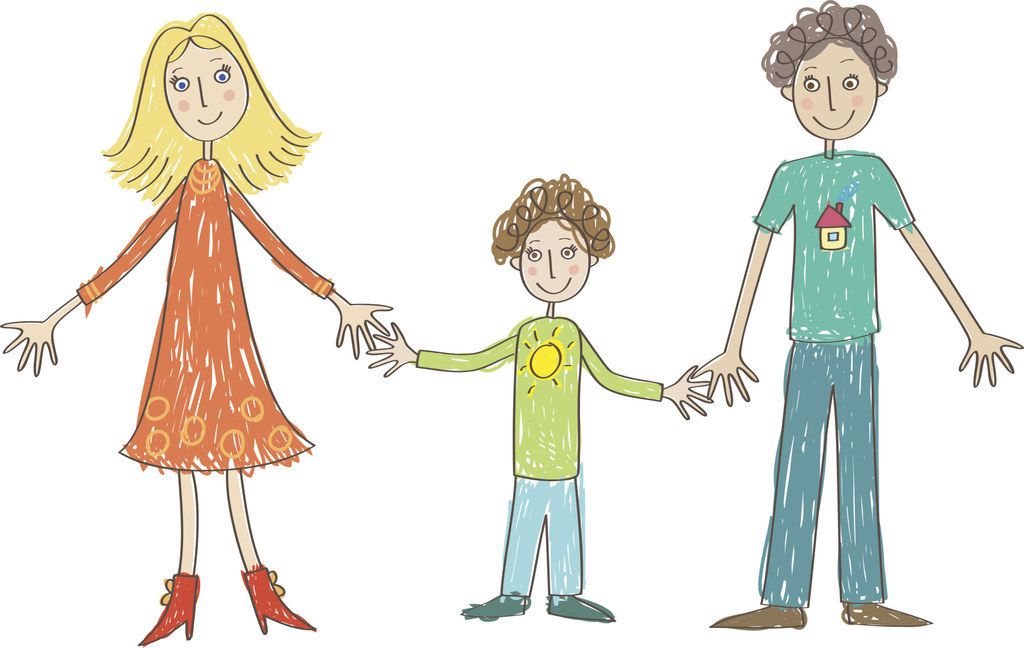 Подготовили:
Ольга Владимировна Славкина, методист
Ксения Юрьевна Зенькова, педагог-психолог
Лариса Георгиевна Дончук, учитель-дефектолог
г. Новокуйбышевск, 2022 г.
ПРОГРАММА ПРОЕКТА 2022-2025 г.
Цель:  Оказание информационно-методического сопровождения родителям (законным представителям), воспитывающих детей дошкольного возраста с РАС в условиях ДОО
Задачи:
1. Сформировать доверительные отношения между педагогами ДОО и родителями, воспитывающих детей дошкольного возраста с РАС.
2. Выстроить благоприятные детско-родительские отношения в семьях, воспитывающих детей дошкольного возраста с РАС.
3. Способствовать организации общения и обмену опытом в воспитании детей между родителями, воспитывающих детей с РАС.
 4. Обучать родителей психологическим приемам коррекции взаимоотношений с детьми, а также собственного эмоционально-психологического состояния.
5. Разработать методические рекомендации по психолого-педагогическому сопровождению семей, воспитывающих детей с РАС.
Принципы работы:

1.Личностно-ориентированный подход к детям и родителям, где в центре стоит учёт личностных особенностей ребенка, семьи; обеспечение комфортных, безопасных условий.
2. Гуманно-личностный -  всестороннее уважение к ребенку и каждому члену семьи.
3. Комплексность – психолого-педагогическую помощь можно рассматривать только в комплексе, в тесном контакте психолога, всех специалистов, воспитателей.
4. Принцип деятельностного подхода – психологическая помощь осуществляется с учётом ведущего вида деятельности ребенка – игровой.
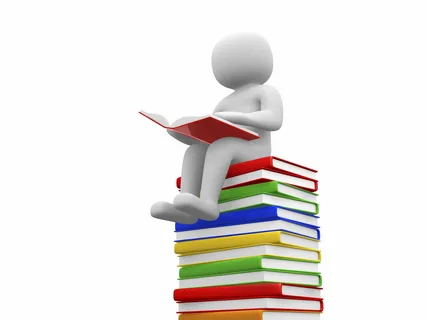 ФОРМЫ РЕАЛИЗАЦИИ ПРОЕКТА  2022-2025 г.

для реализации проекта планируется использовать такие новые методы активизации родителей:
«Мозговой штурм» (позволяющий достичь понимания друг друга, когда общая проблема является личной для целой группы) (2023-2024 г.)
«Коллективная запись» (формулируется проблема родителем, записывается на лист бумаги и передаются на обсуждение) (2023-2024 г.)
Родительский клуб «Планета детства» (дискуссионный клуб по конкретной цели с приглашением детского психиатра, специалистов центров социальной помощи «Семья» и т.д.)  (2024-2025 г.)
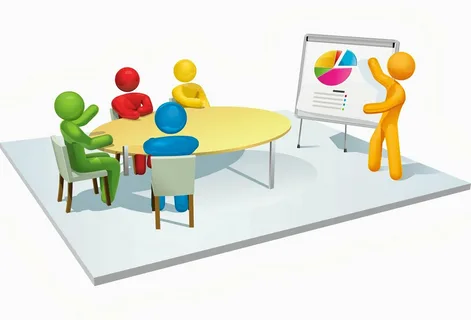 квалификация  ПЕДАГОГОВ
Педагогический коллектив :
6 воспитателей
3 учителя-дефектолога
1 педагог-психолог
1 музыкальный руководитель
ОБУЧЕНИЕ ПРОШЛИ
2019 г. - Самарский национальный 
исследовательский университет имени академика С.П. Павлова. Тема: «Специализированное комплексное сопровождение ребенка с РАС и его семьи» – 72 часа (учитель-дефектолог, воспитатель);
 2019 г. ГБУ ДПО Новокуйбышевский РЦ» 
Тема: «Специфика организации обучения детей с РАС в условиях ДОО» – 36 ч. (5 педагогов);
 2020 г. - Переподготовка «педагог по работе с детьми с РАС» – учитель-дефектолог;
 2022 г- Переподготовка ГБУ ДПО СО «Центр специального образования «Тьюторское сопровождение обучающихся с ОВЗ» - педагог-психолог.
Тьютор – это педагог-наставник, отвечающий за личностное, творческое и психологическое развитие обучающегося посредством создания индивидуального образовательного маршрута и индивидуального образовательного пространства
Тьюторское сопровождение – это деятельность специалиста, направленная на создание специальных психолого-педагогических условий, выявление и развитие образовательных мотивов, интересов, поиск ресурсов для создания индивидуальной образовательной программы с целью индивидуализации образования
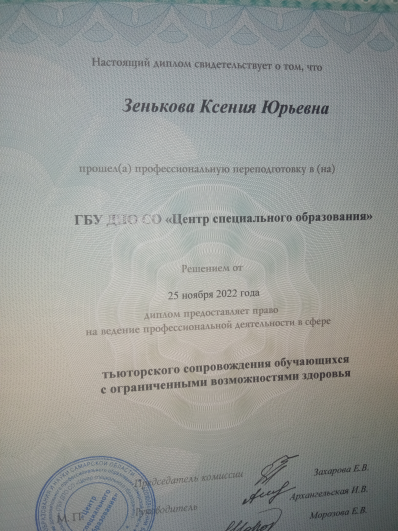 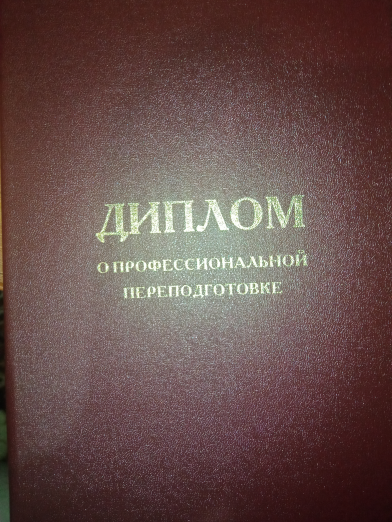 ОЖИДАЕМЫЕ РЕЗУЛЬТАТЫ    2022-2025 г.
Сформируются доверительные отношения между педагогами ДОО и родителями, воспитывающих детей дошкольного возраста с РАС.
Выстраиваются благоприятные детско-родительские отношения в семьях, воспитывающих детей дошкольного возраста с РАС.
Стремление родителей работать над улучшением существующей ситуации относительно собственного ребенка, своей семьи и реализации себя как личности.
Установлены взаимодействие между семьями, имеющих детей с РАС и педагогическими работниками образовательного учреждения.
Разработаны методические рекомендации по психолого-педагогическому сопровождению семей, воспитывающих детей с РАС.
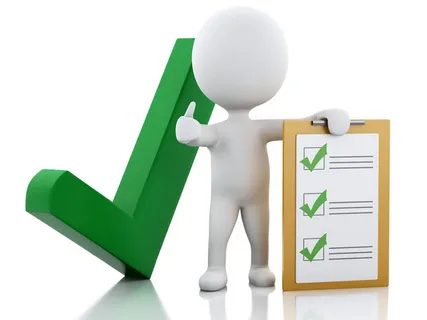 Направления  психолого-педагогической помощи родителям по основным сферам развития ребенка дошкольного возраста с РАС
Визитная карточка Консультативного Пункта
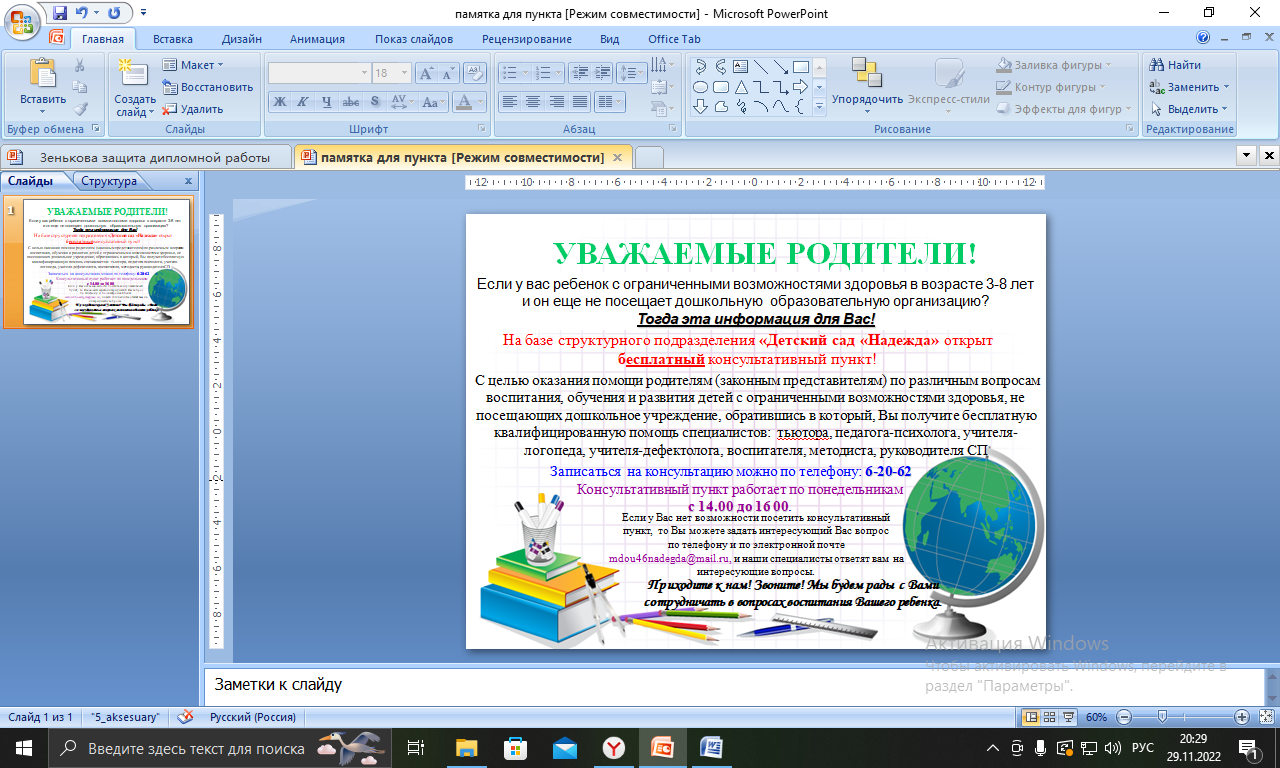 КОНСУЛЬТАТИВНЫЙ ПУНКТ В СП «ДЕТСКИЙ САД «НАДЕЖДА»
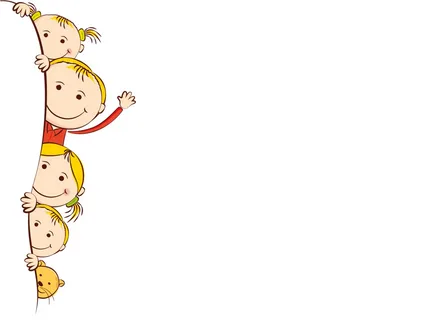 Ребенок с ОВЗ
В Консультативном пункте  помощь оказывается 
по следующим направлениям:
ПСИХОЛОГО-ПЕДАГОГИЧЕСКИЙ КОНСИЛИУМ 
В СП «ДЕТСКИЙ САД «НАДЕЖДА»
Целью ППк является организация психолого-педагогического сопровождения обучающихся  структурного подразделения с ограниченными возможностями здоровья на основании медицинского заключения. (заключения ПМПК)
Задачами ППк являются:
выявление трудностей в освоении образовательных программ, особенностей в развитии, социальной адаптации и поведении обучающихся для последующего принятия решений об организации психолого-педагогического сопровождения;
разработка рекомендаций по организации психолого-педагогического сопровождения обучающихся;
консультирование участников образовательных отношений по вопросам актуального психофизического состояния и возможностей обучающихся; содержания и оказания им психолого-педагогической помощи, создания специальных условий получения образования;
контроль за выполнением рекомендаций ППк.
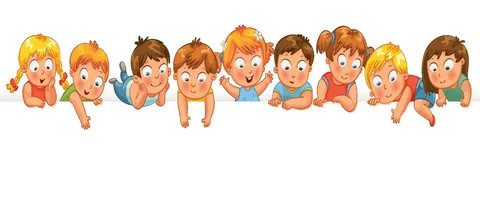 СОСТАВ ПСИХОЛОГО-ПЕДАГОГИЧЕСКОГО КОНСИЛИУМА 
В СТРУКТУРНОМ ПОДРАЗДЕЛЕНИИ «ДЕТСКИЙ САД «НАДЕЖДА»
СЕКРЕТАРЬ
Ход заседания фиксируется в протоколе
Протокол заседания психолого-педагогического консилиума
№	 от«  20	г.
Присутствовали: И.О.Фамилия (должность в ОО, роль в ППк), И.О.Фамилия (мать/отец ФИО обучающегося).
Повестка дня:
1. ...
2. ...
Ход заседания ППк:
1. ...
2. ...
Решение ППк:
1. ...
2. ...
Приложения (характеристики, представления на обучающегося, результаты продуктивной деятельности обучающегося, копии рабочих тетрадей, контрольных и проверочных работ и другие необходимые материалы):
1. ...
2. ...
Председатель ППк:  И.О.Фамилия
Члены ППк:
И.О.Фамилия
И.О.Фамилия 
Другие присутствующие на заседании:
И.О.Фамилия
И.О.Фамилия
КОЛЛЕГИАЛЬНОЕ ЗАКЛЮЧЕНИЕ ППк
Коллегиальное заключение психолого-педагогического консилиума 
Дата «	»	20	года
Общие сведения
ФИО обучающегося:
Дата рождения обучающегося:	
Класс:
Образовательная программа:
Причина направления на ППк:
Коллегиальное заключение ППк
(выводы об имеющихся у ребенка трудностях (без указания диагноза) в развитии, обучении, адаптации (исходя из актуального запроса) и о мерах, необходимых для разрешения этих трудностей, включая определение видов, сроков оказания психолого-медико-педагогической помощи.	
Рекомендации педагогам
Рекомендации родителям
Приложение
 Председатель ППк И.О.Фамилия
Члены ППк:
И.О.Фамилия
И.О.Фамилия
С решением ознакомлен (а)	/	
(подпись и ФИО (полностью) родителя (законного представителя)
С решением согласен (на)	/	
(подпись и ФИО (полностью) родителя (законного представителя)
С решением согласен (на) частично, не согласен (на) с пунктами:	
 /	
(подпись и ФИО (полностью) родителя (законного представителя)
Направления и формы коррекционной помощи семье ребёнка с РАС
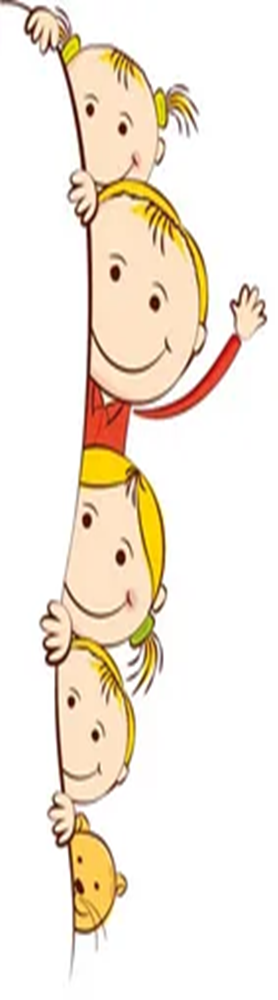 Направления коррекционной работы
Объект коррекционной работы
Формы коррекционной работы
Психолого-педагогическая коррекция нарушений
коррекционные занятия
«Специалист-аутичный ребёнок-Родитель»
РЕБЁНОК
Просветительская и образовательная работа с родителями
РОДИТЕЛЬ
Консультации, психотерапевтические беседы
Психокоррекционная работа
ДОКУМЕНТЫ НА РЕБЕНКА С РАС
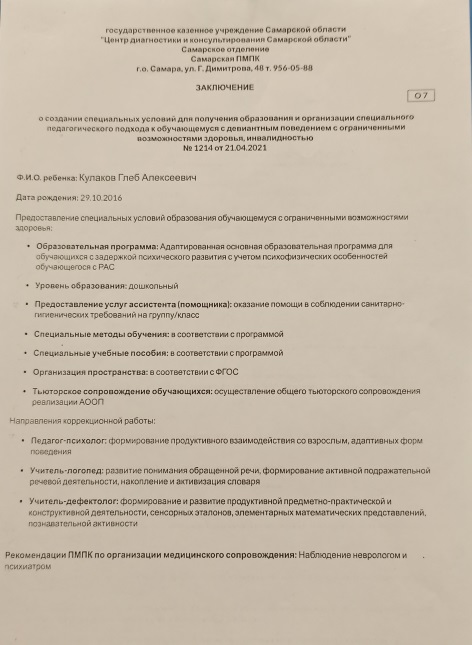 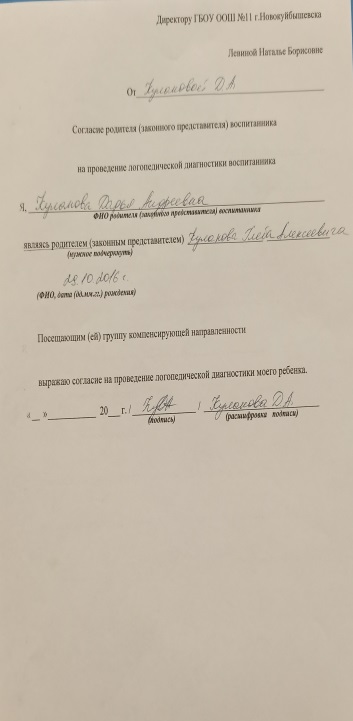 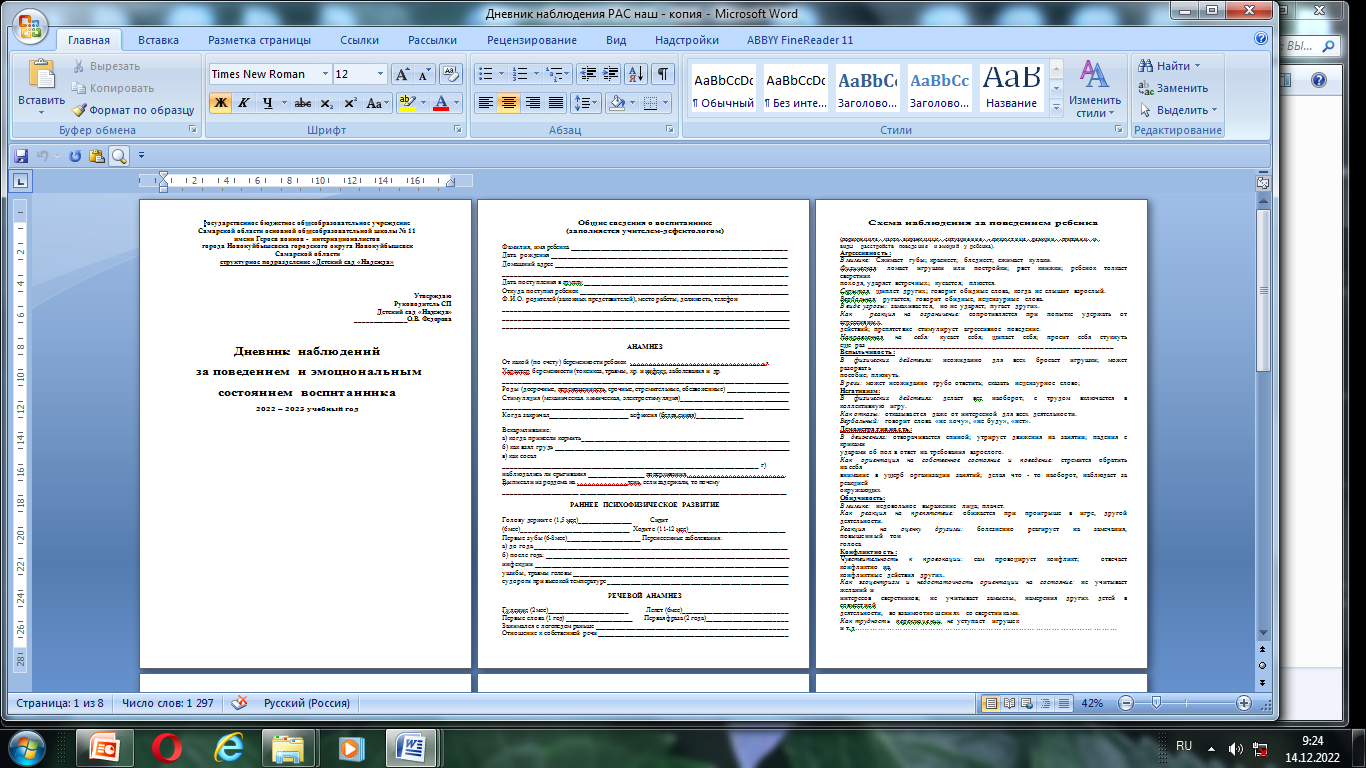 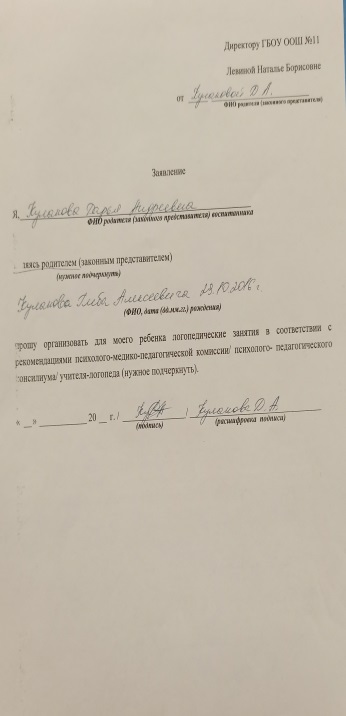 Дневник
 наблюдений
Заявление и
 согласие родителей
заключение
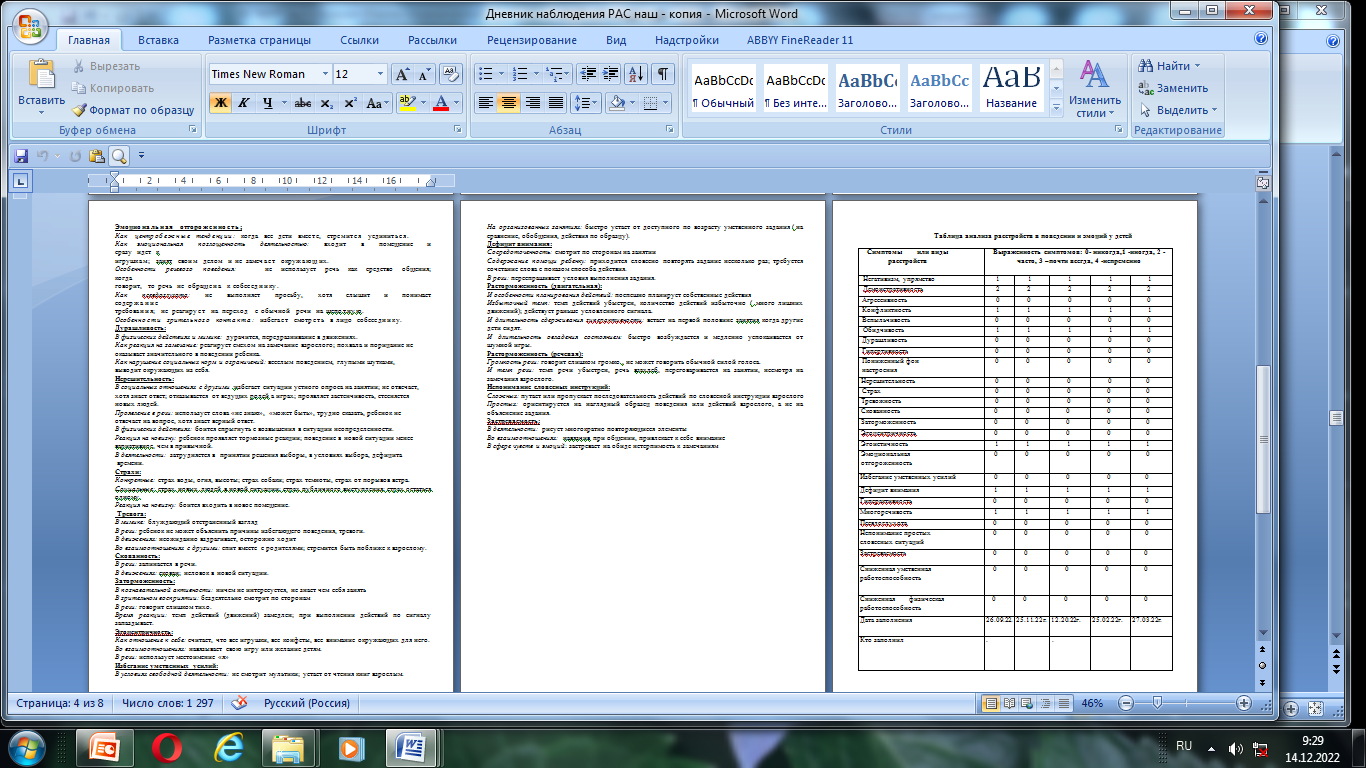 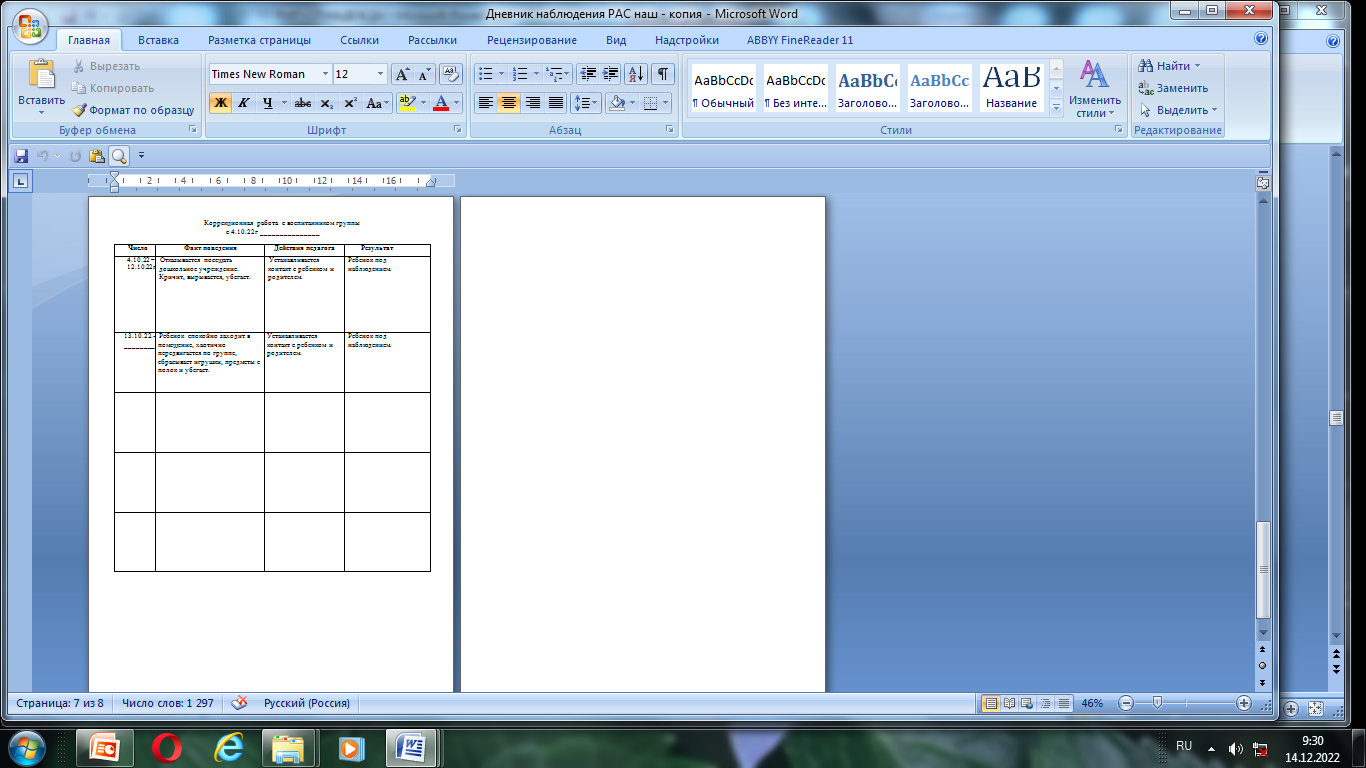 Коррекционная  работа
Таблица анализа расстройств
 в поведении и эмоций у детей
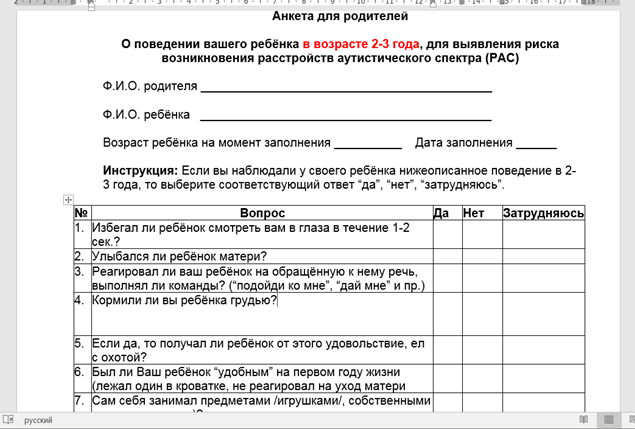 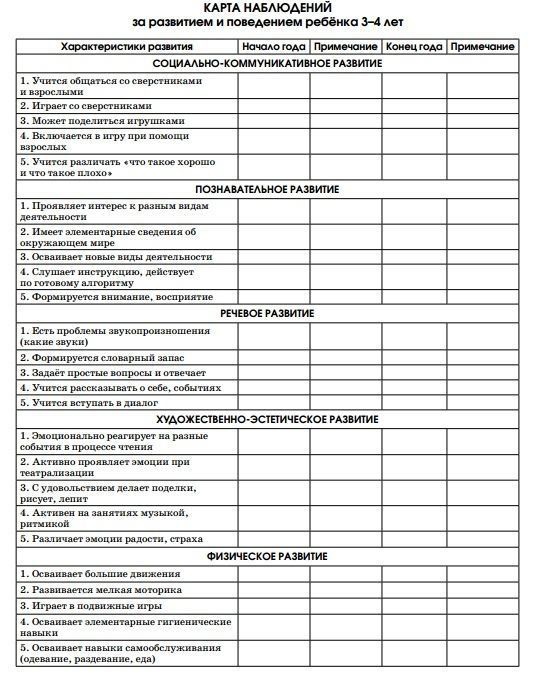 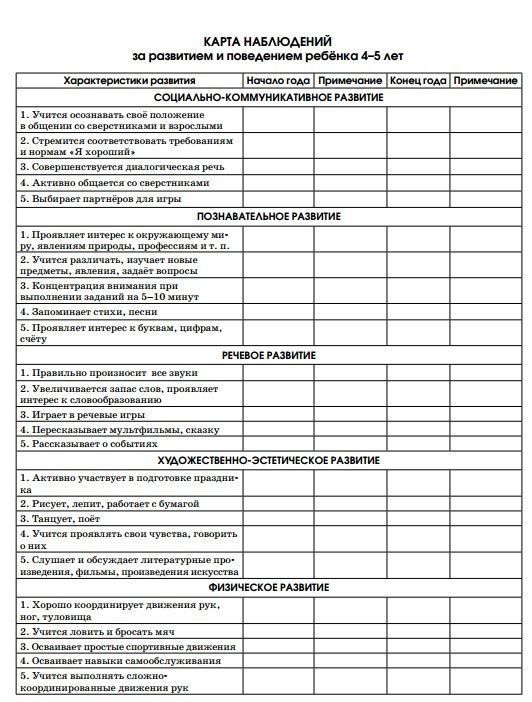 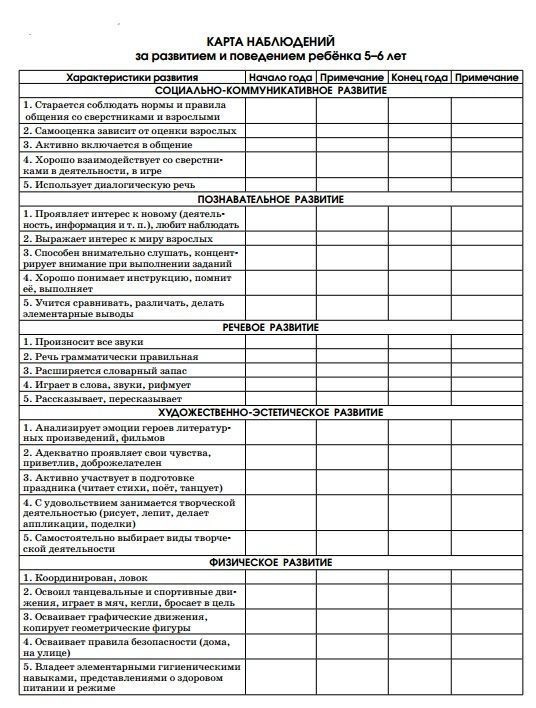 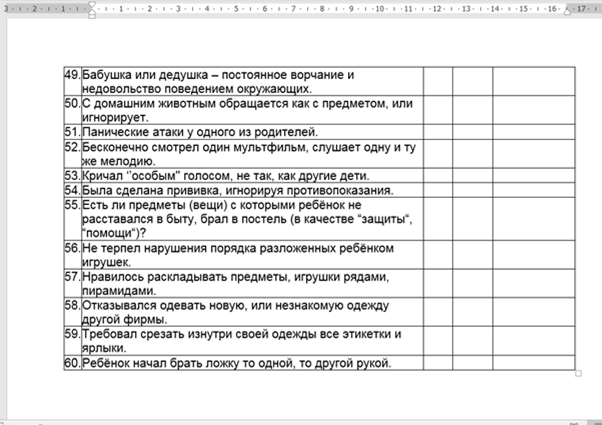 Анкета для родителей
Карта наблюдений 
за поведением ребенка с РАС
4-7 лет
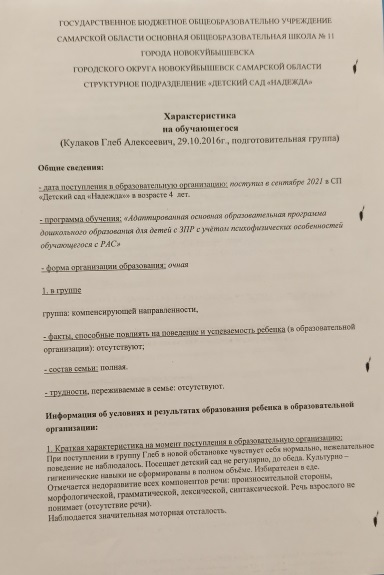 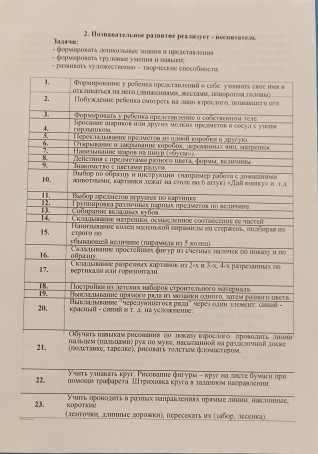 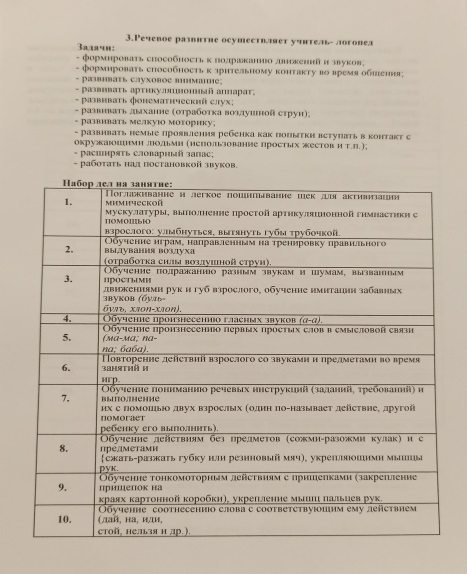 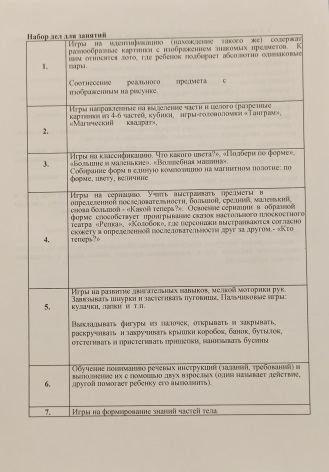 Характеристика на ребенка
Диагностика 
речевого 
развития
Диагностика 
познавательного 
развития
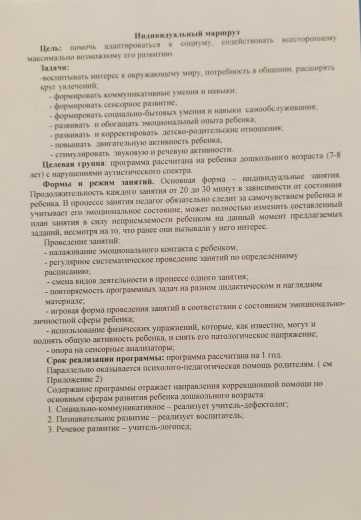 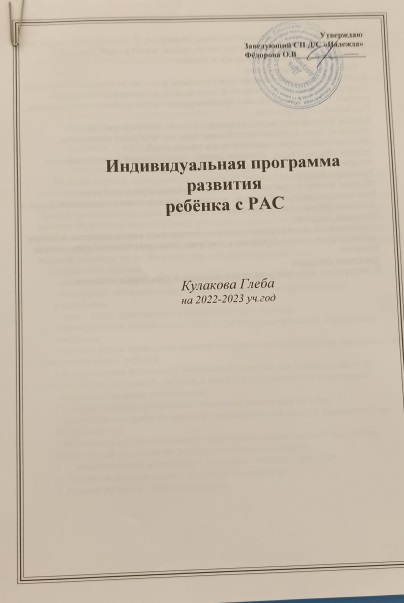 Индивидуальный 
маршрут
Методы коррекционной работы с детьми с РАС на 2022-2023 уч.г.
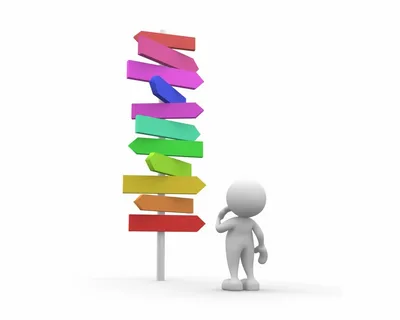 Метод сенсорной интеграции
Прикладной анализ поведения
Система коммуникации обменом изображениями (PECS)
«Игровое время» (Floortime/DIR)
МЕТОД СЕНСОРНОЙ ИНТЕГРАЦИИ
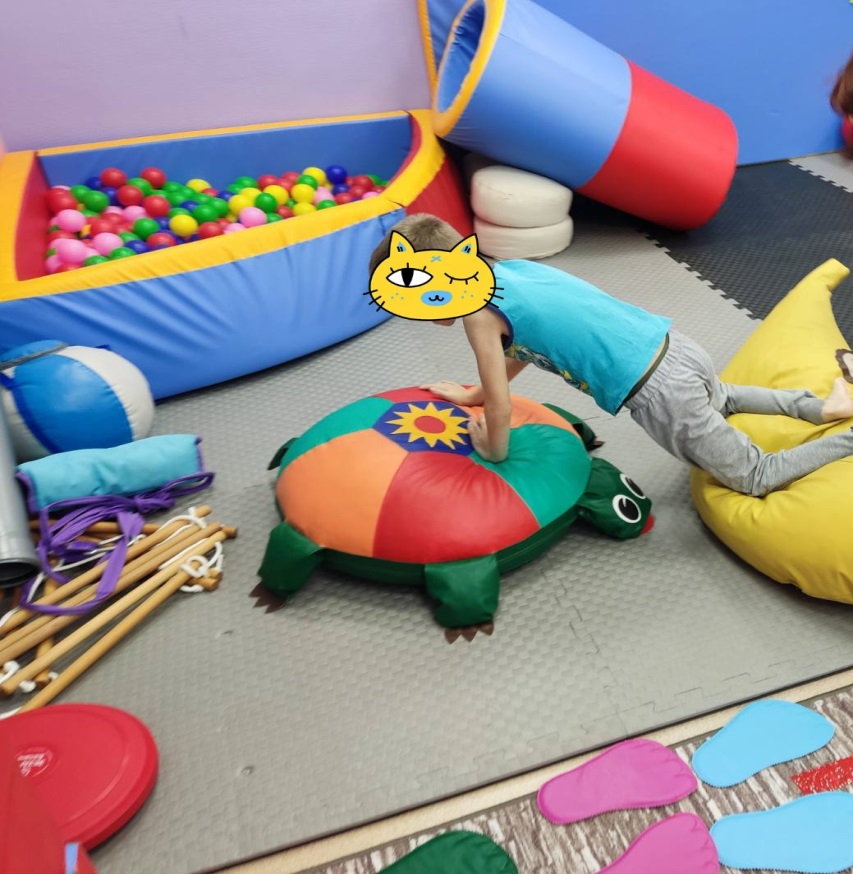 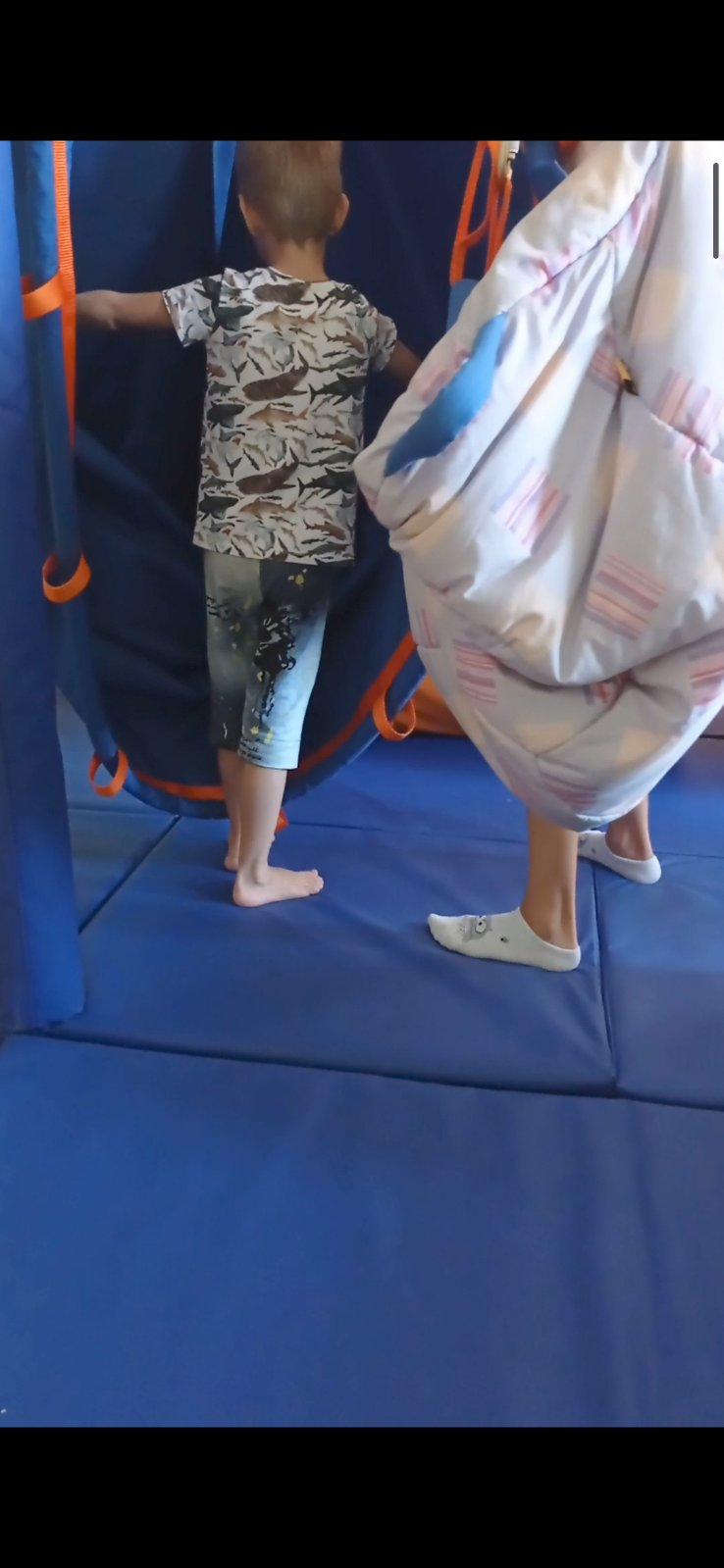 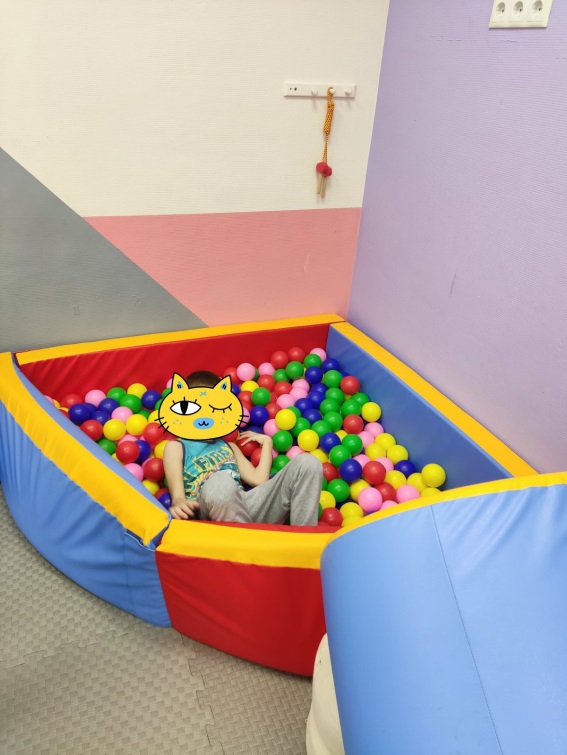 Сенсорная интеграция – процесс, во время которого происходит получение информации нервной системой от рецепторов всех чувств.  
Метод представляет собой упорядочивание ощущений, полученных из окружающего мира посредством игр, с использованием специального оборудования.
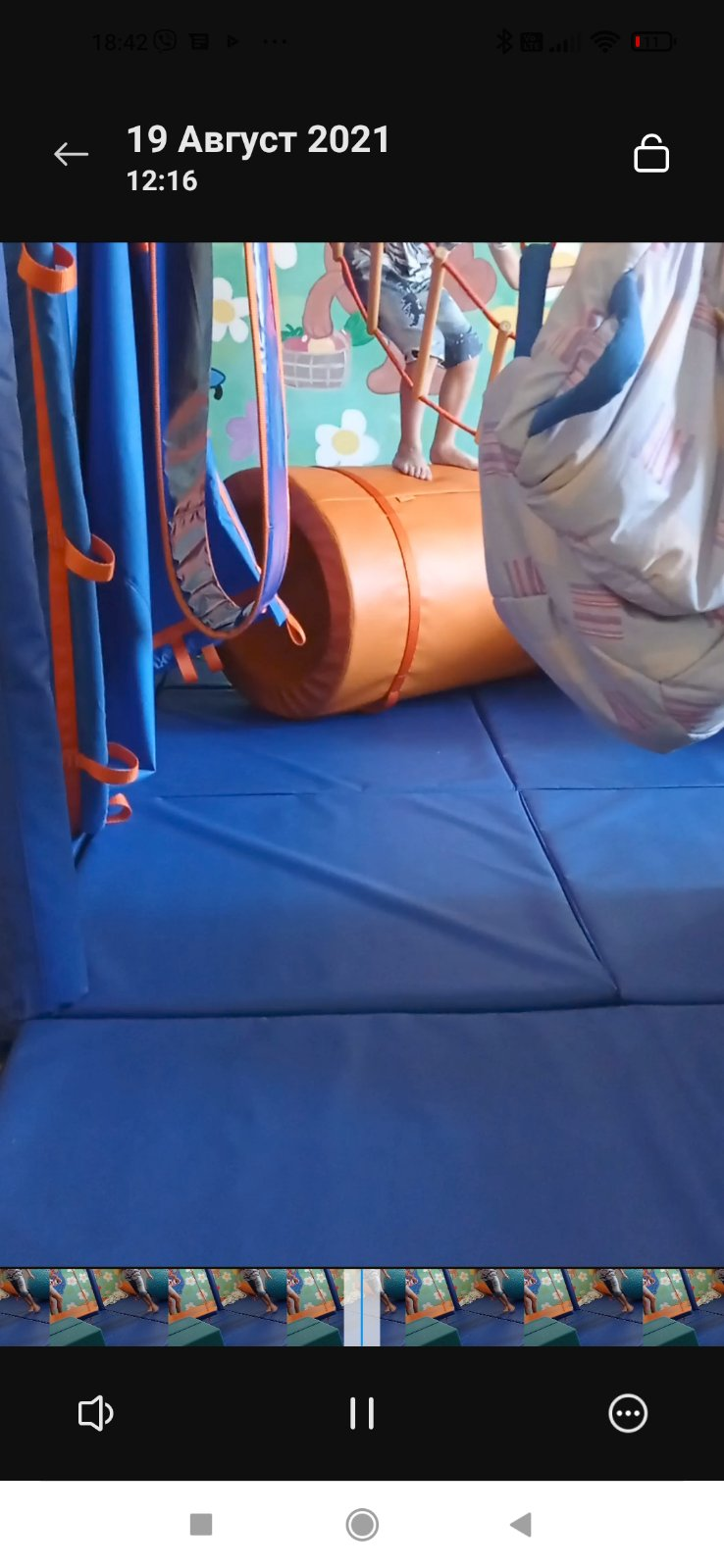 СИСТЕМА КОММУНИКАЦИИ ОБМЕНОМ ИЗОБРАЖЕНИЯМИ (PECS)
PECS состоит из нескольких фаз: 

 «как» вступать в коммуникацию, 
настойчивость и преодоление расстояния для коммуникации, 
выбор нужного изображения, 
структура предложения, 
просьба в ответ на вопрос и комментирование.
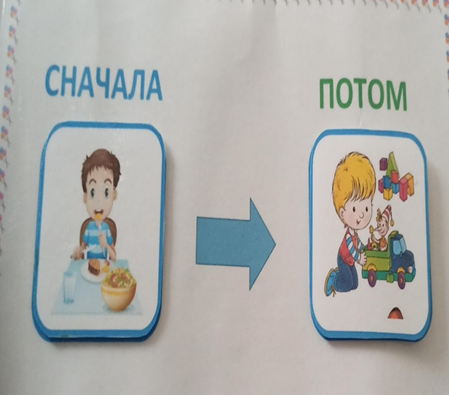 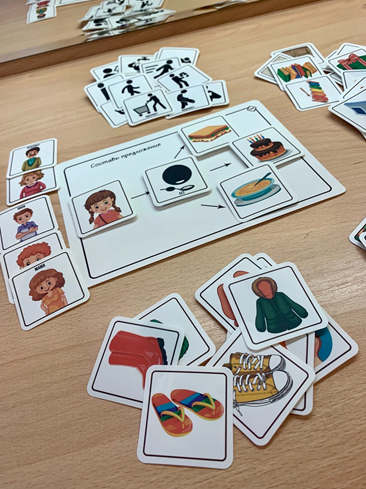 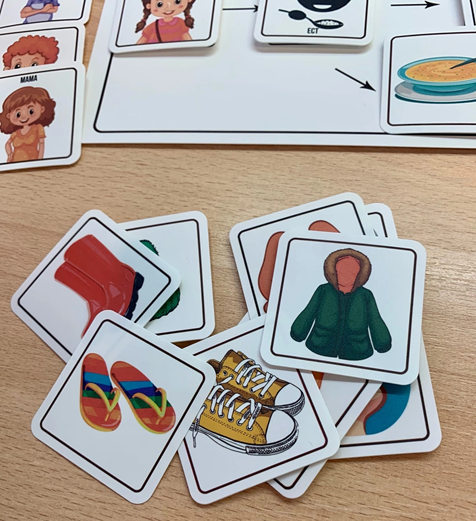 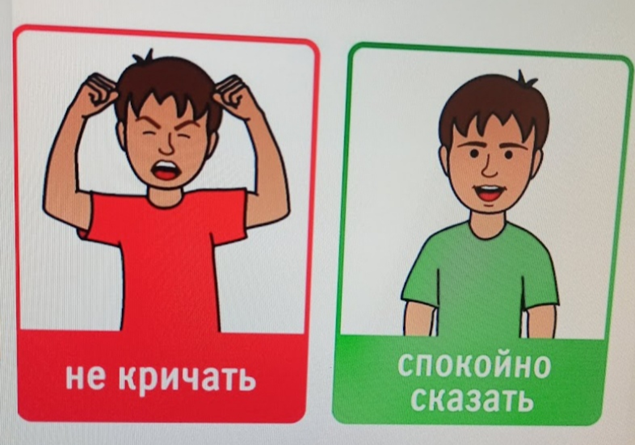 ПРИКЛАДНОЙ АНАЛИЗ ПОВЕДЕНИЯ
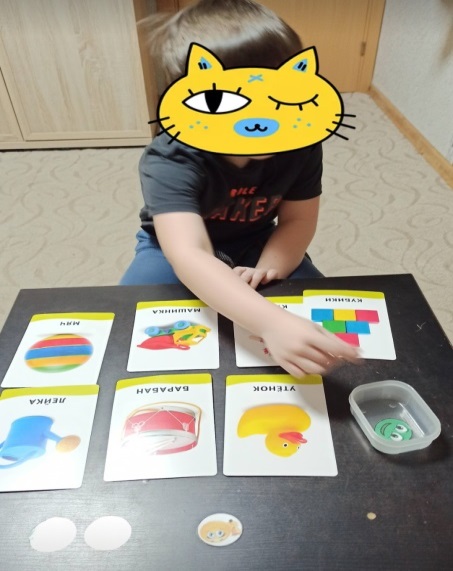 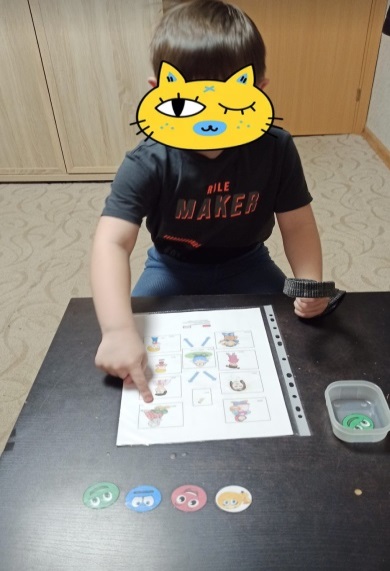 Последовательная трансформация поведения ребенка и его обучение во всех областях, формируя необходимые навыки шаг за шагом. 
Правильные действия закрепляются до автоматизма, неправильные - строго пресекаются. 
Используются подсказки и стимулы, как положительные, так и отрицательные.
Конечная цель - дать ребенку средства осваивать окружающий мир самостоятельно
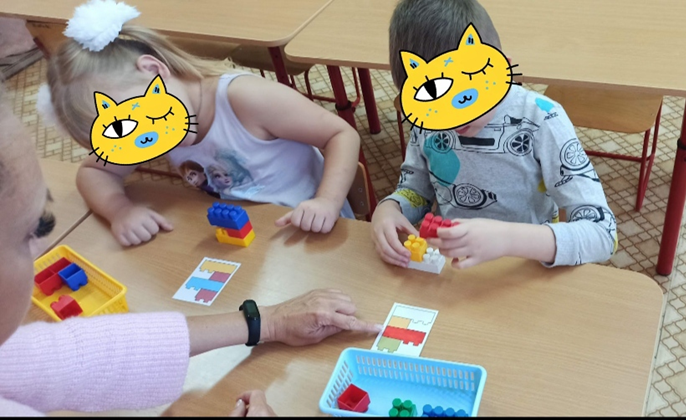 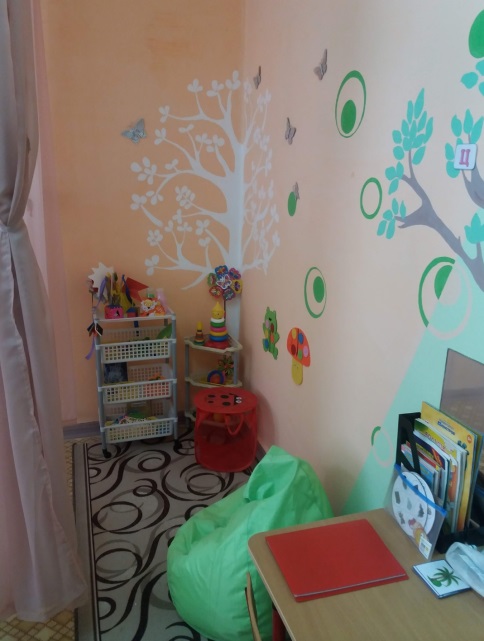 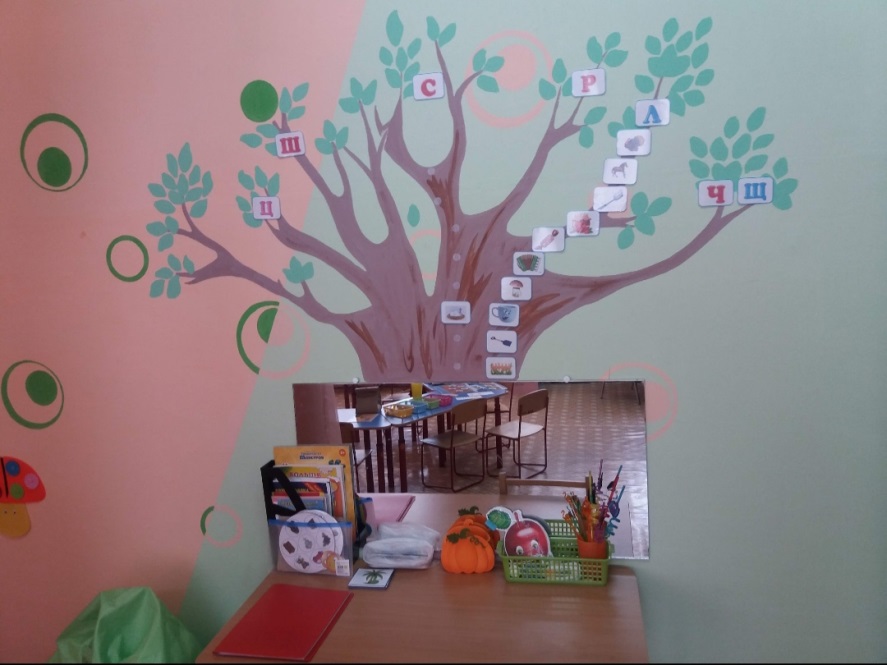 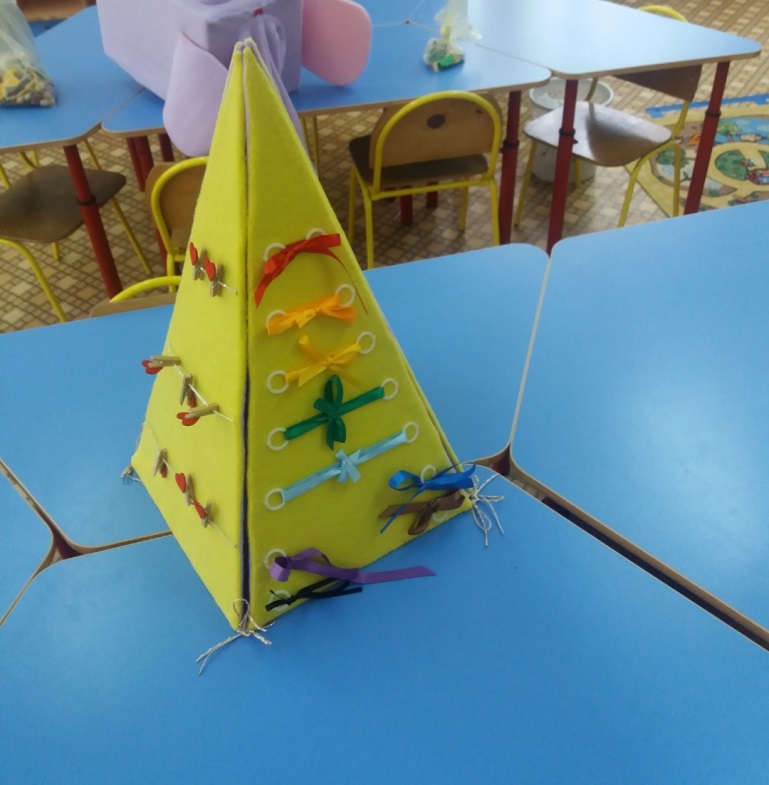 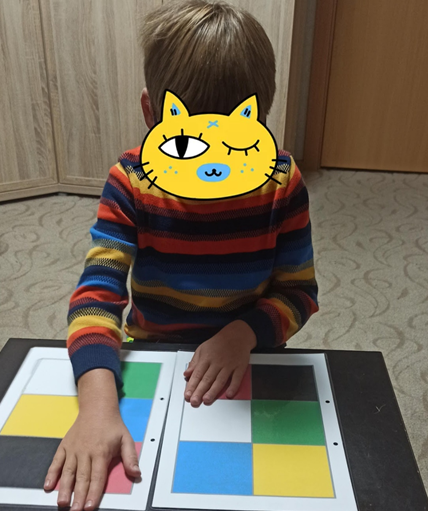 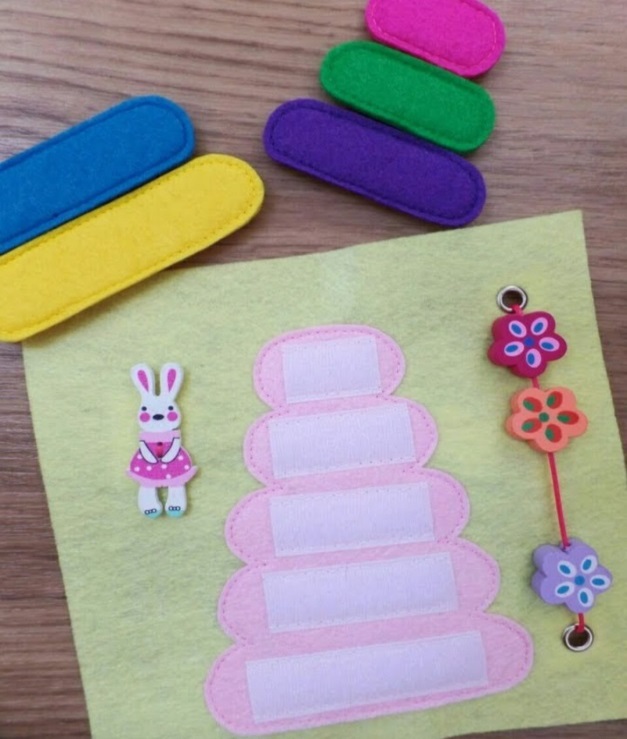 «ИГРОВОЕ ВРЕМЯ» (Floortime/DIR) на 2022-2023 уч.г.
В рамках программы выделяют шесть стадий развития ребенка:
 стадия интереса к миру,
стадия привязанности,
стадия двухсторонней коммуникации,
стадия осознания себя и решения социальных проблем,
стадия символической игры,
стадия осознания эмоциональных идей и
эмоционального мышления.

Задача «Игрового времени» — помочь ребенку с РАС пройти через все стадии
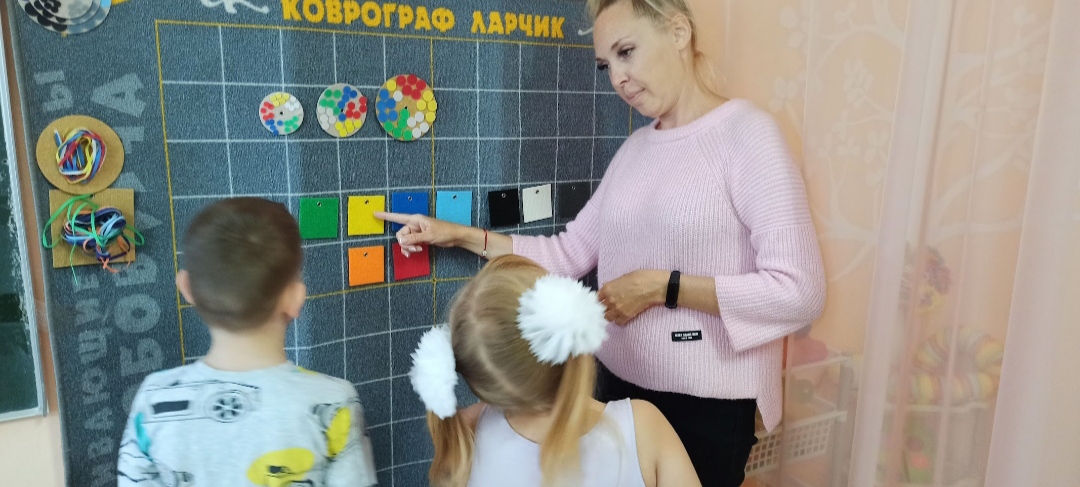 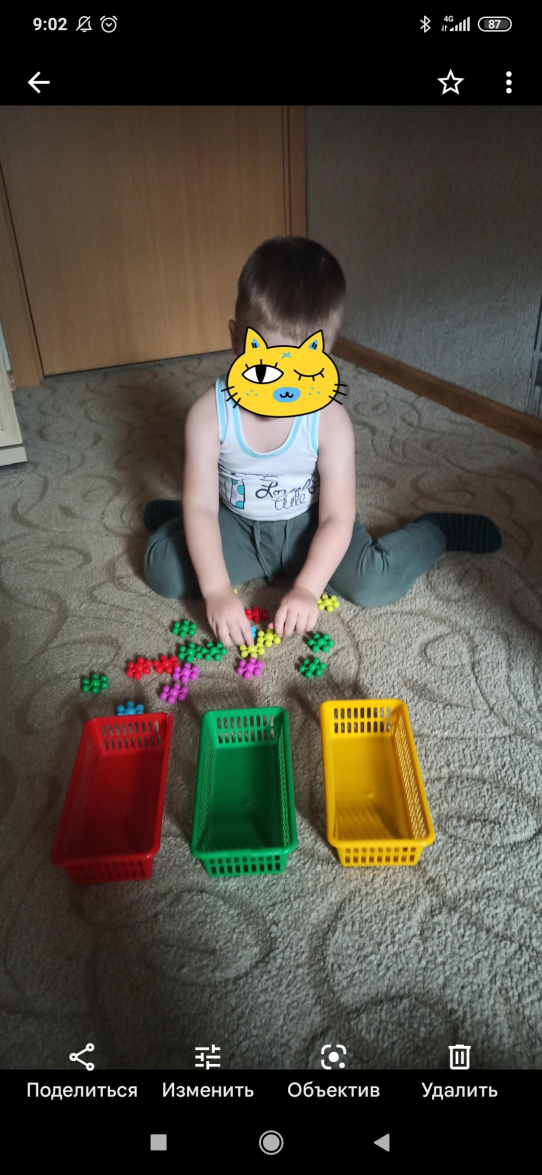 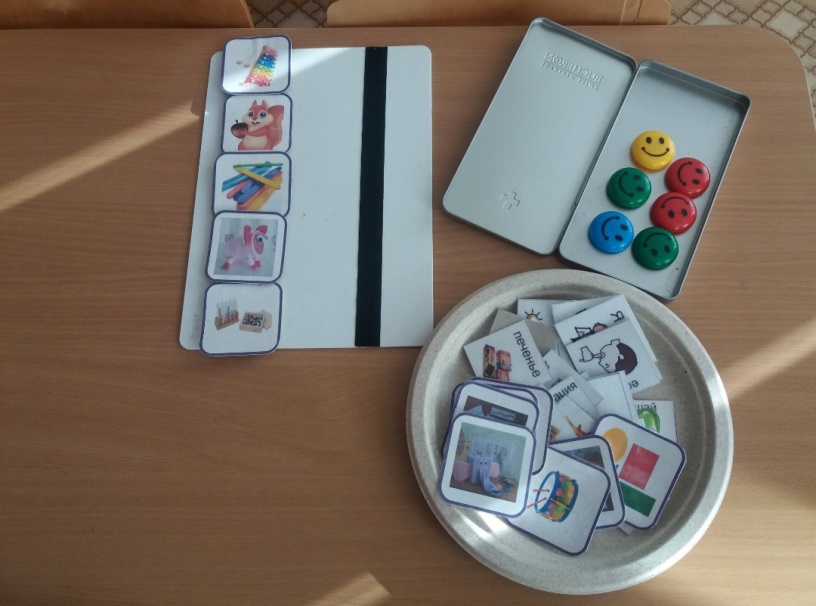 «ИГРОВОЕ ВРЕМЯ» (Floortime/DIR)
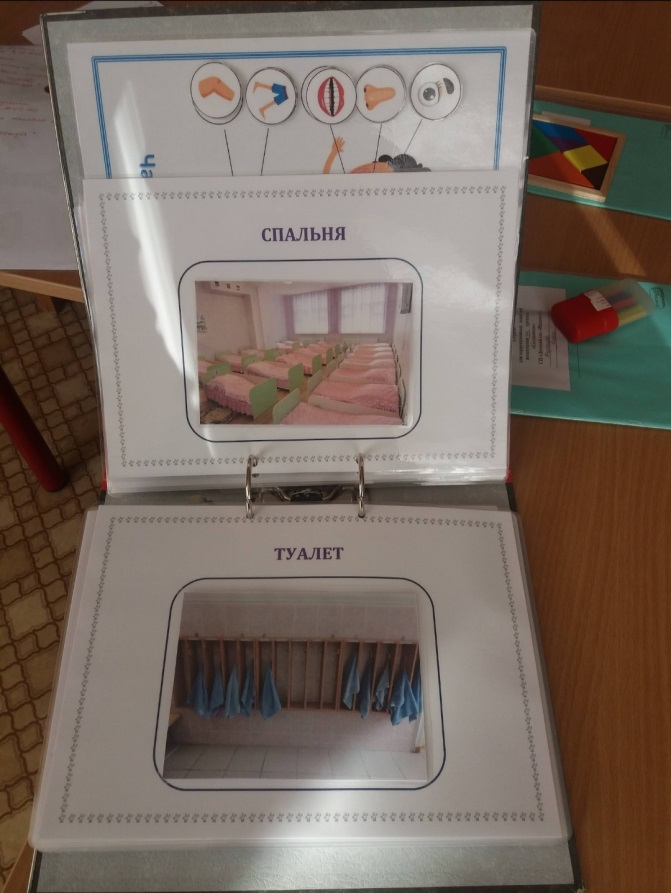 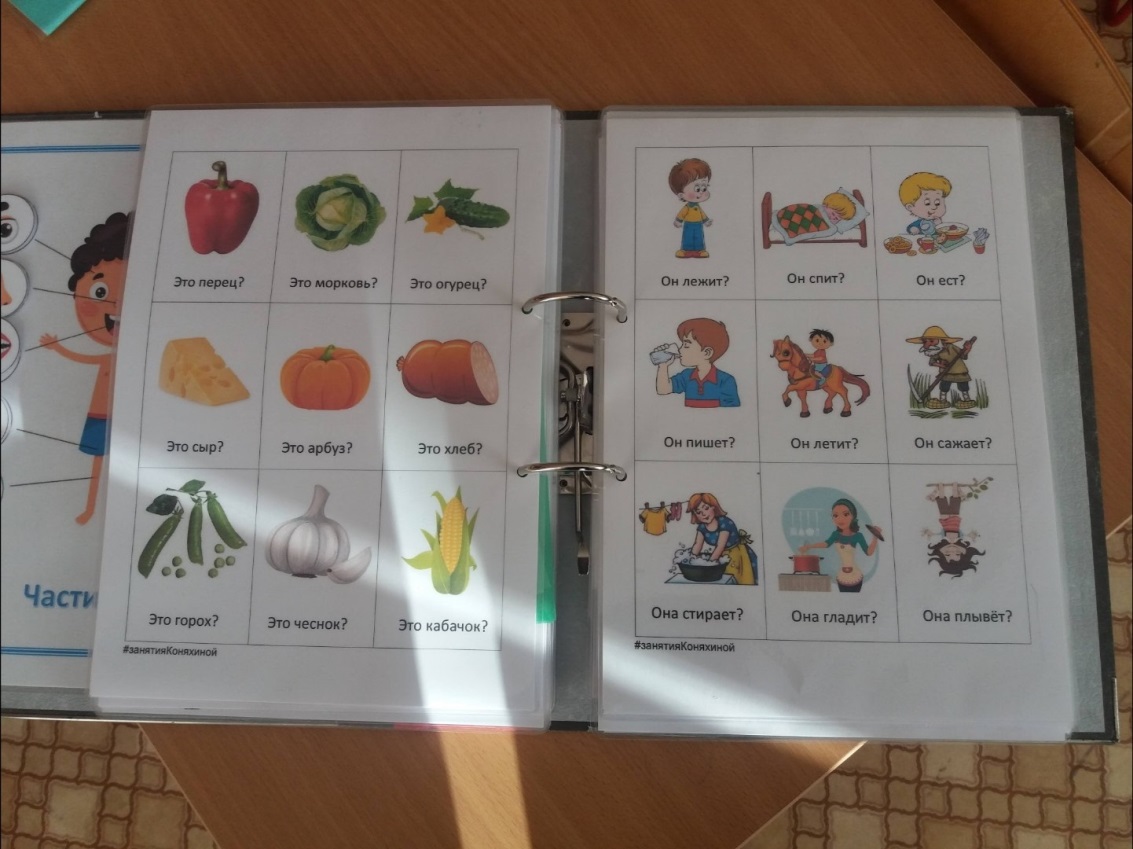 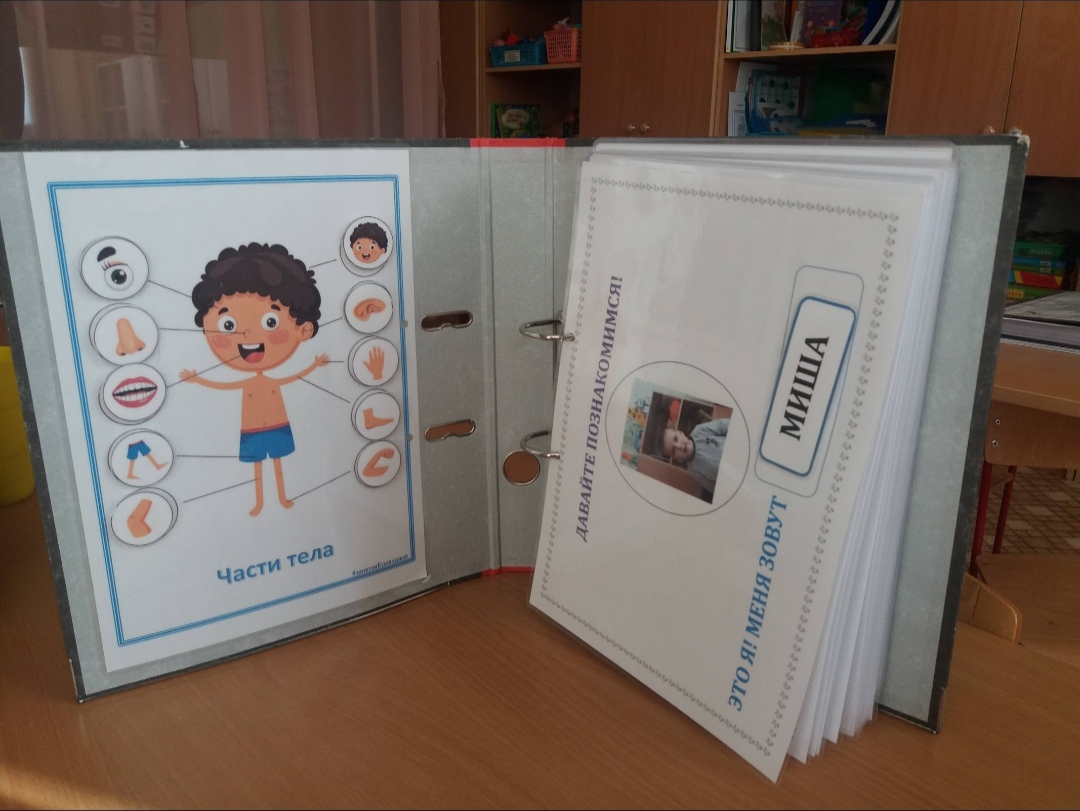 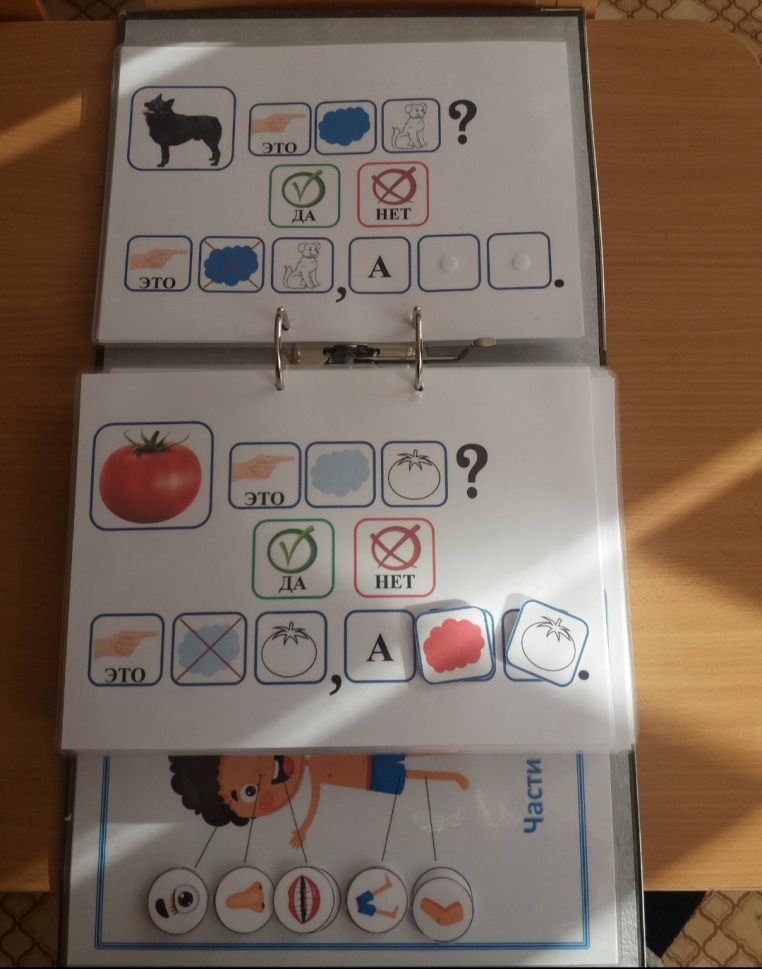 446208, Самарская область
город Новокуйбышевск
улица Кадомцева, д.6
телефон: 8 (84635) 6-20-62

е-mail: doo_sch11_nadezhda_nkb@samara.edu.ru
Сайт: http://надежда.школа11н-ск.рф
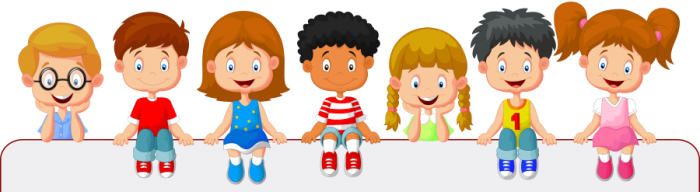 спасибо за внимание